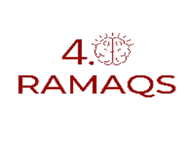 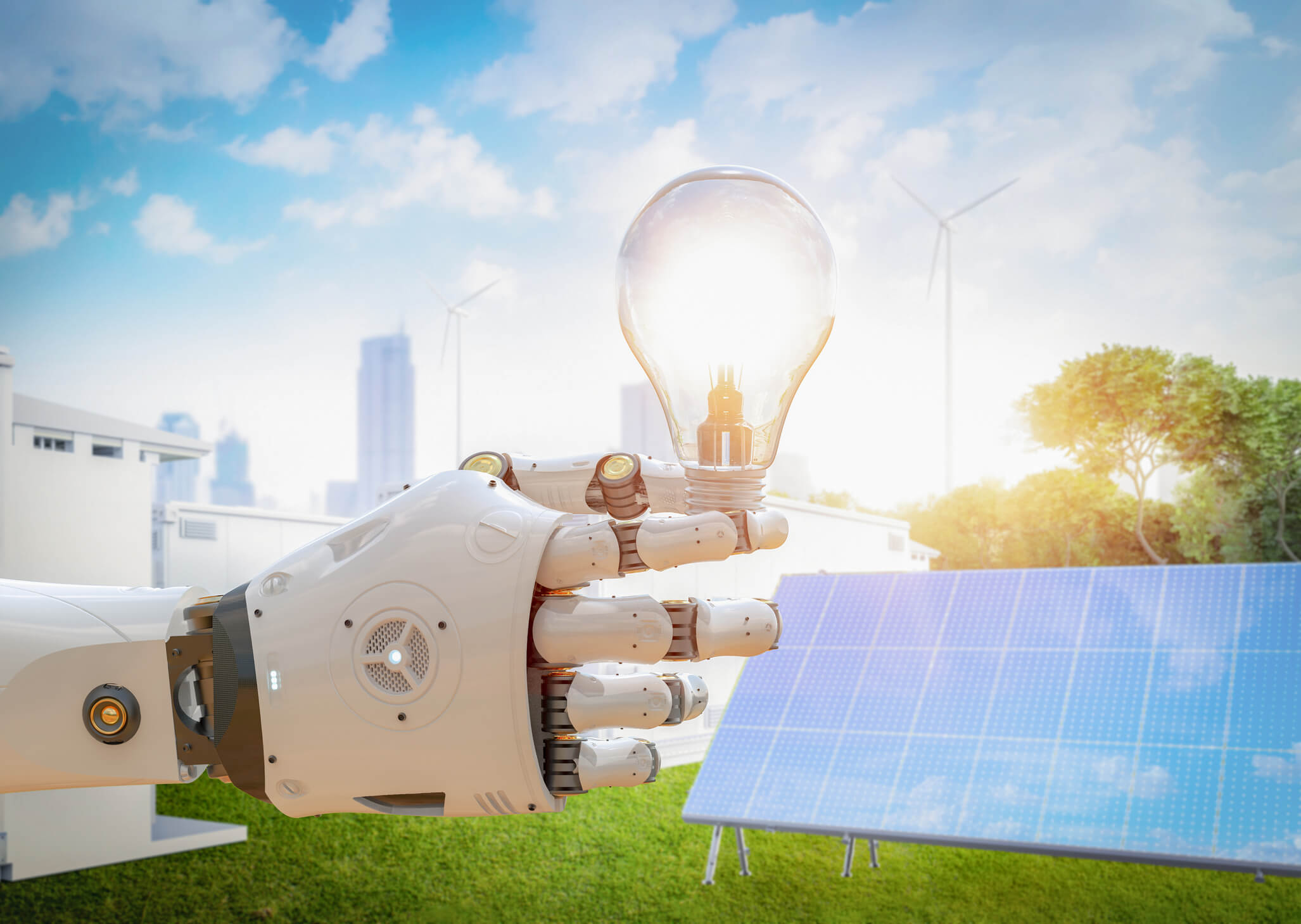 ENERGY.AI
L'intelligence Artificiel au service de votre performance énergétique
Ramaqs  Consulting Your dreams, our challenge
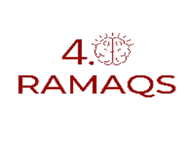 Sommaire
Votre Besoin
Notre solution
Fonctionnalités Principales
ENERGY.AI
Bénéfices clés
Nos Modules
Nos offres
Notre accompagnement
Références
2
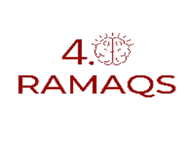 Dans un contexte de transition énergétique et de hausse des coûts, les entreprises font face à des défis majeures :

 Maîtrise des coûts énergétiques
 Objectifs de décarbonation
 Conformité réglementaire
 Performance environnementale
Votre Besoin
Les défis énergétiques des entreprises
3
ENERGY.AI est une technologie de pointe pour l'optimisation énergétique
Notre solution exploite l'intelligence artificielle pour :
Analyser en temps réel les consommations
Prédire les besoins énergétiques
Optimiser automatiquement les systèmes
Réduire l'empreinte carbone
Notre solution
ENERGY.AI
Une plateforme intelligente qui révolutionne la gestion de l'énergie en entreprise
4
Ajouter un pied de page
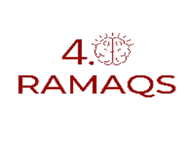 Fonctionnalités principales
Monitoring intelligent 
Suivi en temps réel multisite
Détection automatique des anomalies
Analyse prédictive des consommations
Alertes personnalisables
Pilotage carbone 
Calcul automatique des émissions
Simulation de scenarios
Plans d'action ciblés
Suivi des objectifs
Management de l'énergie 
Certification ISO 50001
Plans de mesure
Actions correctives
Revues énergétiques
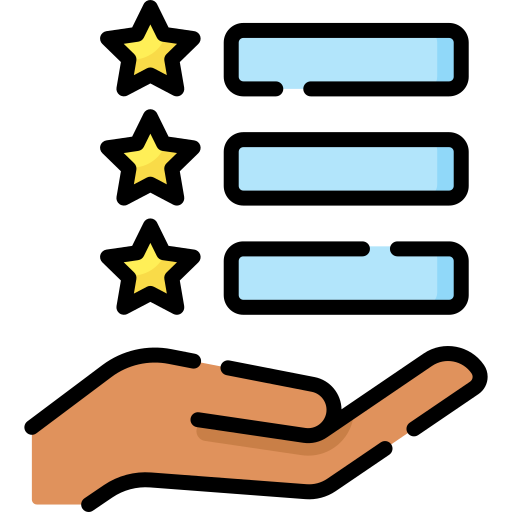 Optimisation automatisée 
Régulation intelligente
Équilibrage dynamique
Adaptation aux conditions réelles
Scénarios d'optimisation
Gestion de la performance 
Tableaux de bord personnalisables
KPI énergétiques
Rapports automatisés
Benchmark interne/externe
5
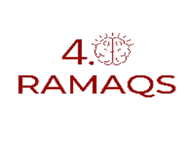 Bénéfices clés
Pour la Direction
Réduction des coûts énergétiques de 20-30%
ROI rapide
Conformité réglementaire
Image responsable
Pour l'entreprise
Performance énergétique optimale
Réduction de l'empreinte carbone
Valorisation des actions
Avantage compétitif
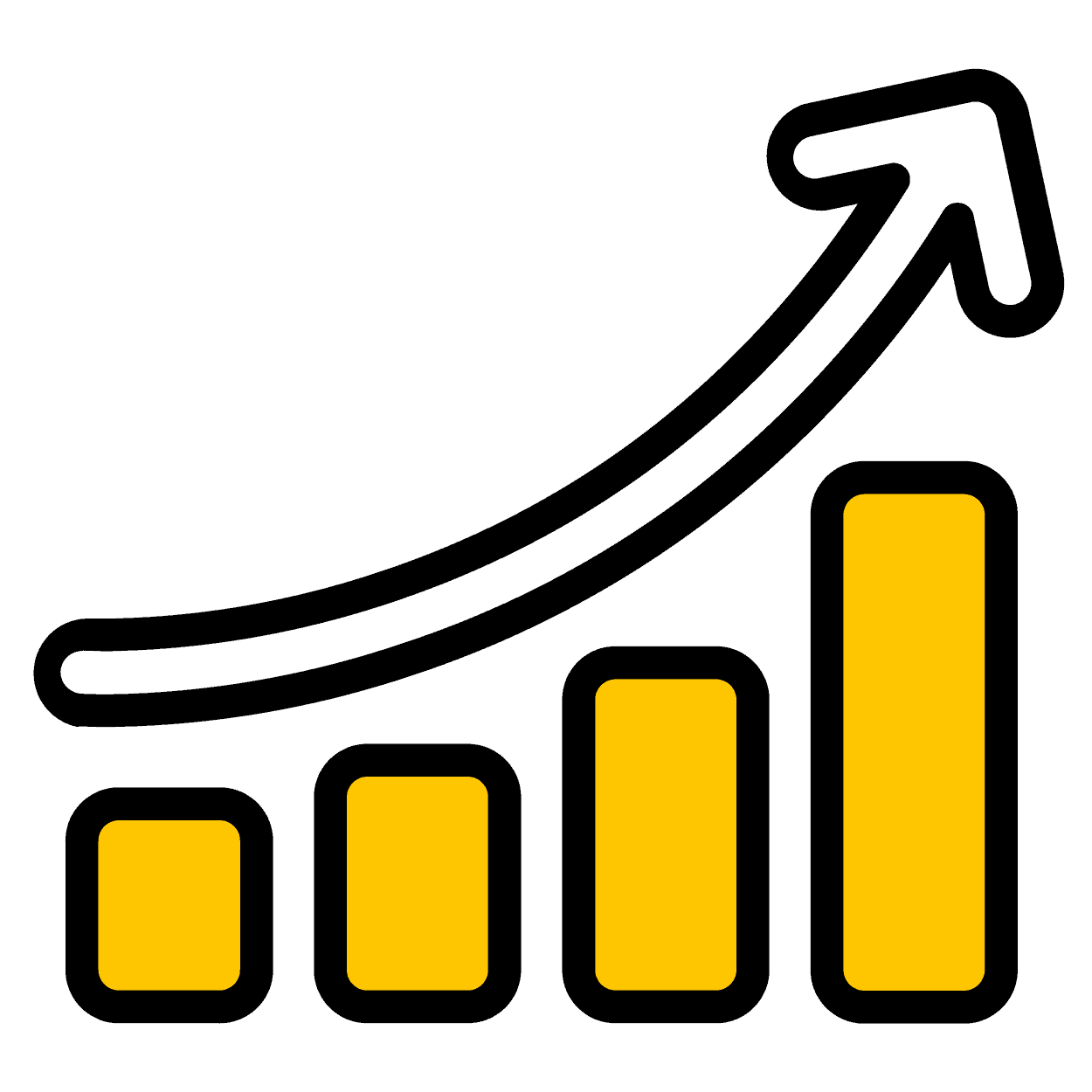 Pour les équipes techniques
Interface intuitive
Automatisation des tâches
Maintenance prédictive
Support à la décision
6
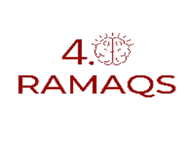 Nos Modules
Module Monitoring
Mesure multi-fluides
IoT intelligent
Tableaux de bord
Alertes temps réel

Module Optimisation
IA prédictive
Contrôle automatique
Scénarios d'optimisation
Maintenance prédictive
Module Carbone
Bilan GES
Trajectoire bas carbone
Plans d'action
Reporting réglementaire

Module ISO 50001
Système de management
Revue énergétique
Plans de mesure
Documentation normative
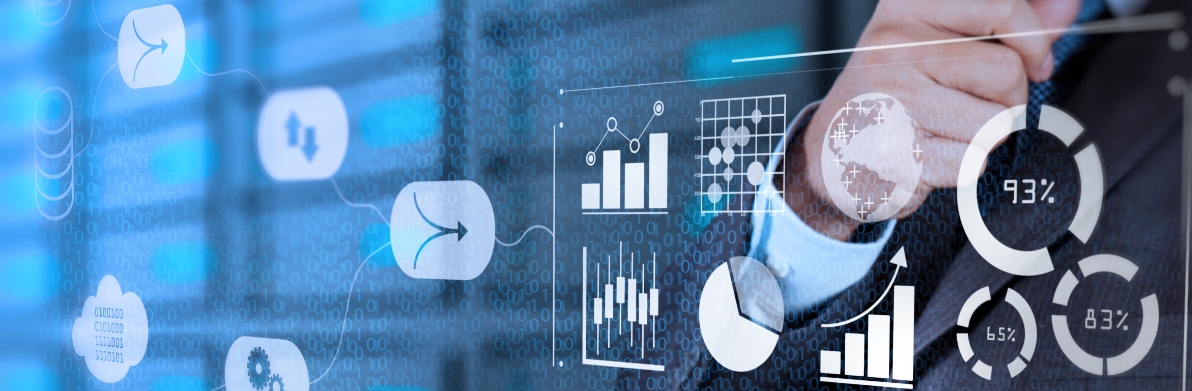 7
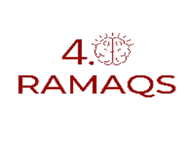 Nos offres
Pack Essential
Monitoring de base
Alertes simples
Support email
Rapports mensuels

Pack Advanced
Monitoring avancé
Optimisation IA
Support prioritaire
Rapports personnalisés

Pack Enterprise
Solution complète
Personnalisation totale
Support dédié 24/7
Consulting expert
Résultats garantis

25% d'économies moyennes
ROI < 12 mois
-30% d'émissions CO2
100% de conformité

Références sectorielles
Solutions déployées dans :
Industrie
Tertiaire
Collectivités
Commerce

Innovation technologique
IA dernière génération
IoT basse consommation
Cybersécurité renforcée
API ouvertes
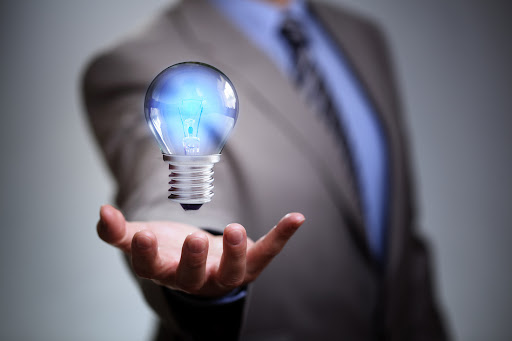 8
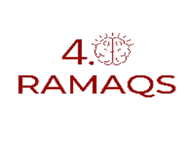 Notre  Accompagnement
Pack Essential, Pack Advanced, Pack Enterprise
Mise en œuvre 
 Audit initial
 Installation IoT
 Paramétrage
 Formation
Support continu 
 Assistance technique
 Optimisation continue
 Formation continue
 Veille réglementaire
9
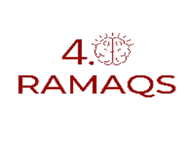 Références
Il nous font confiance
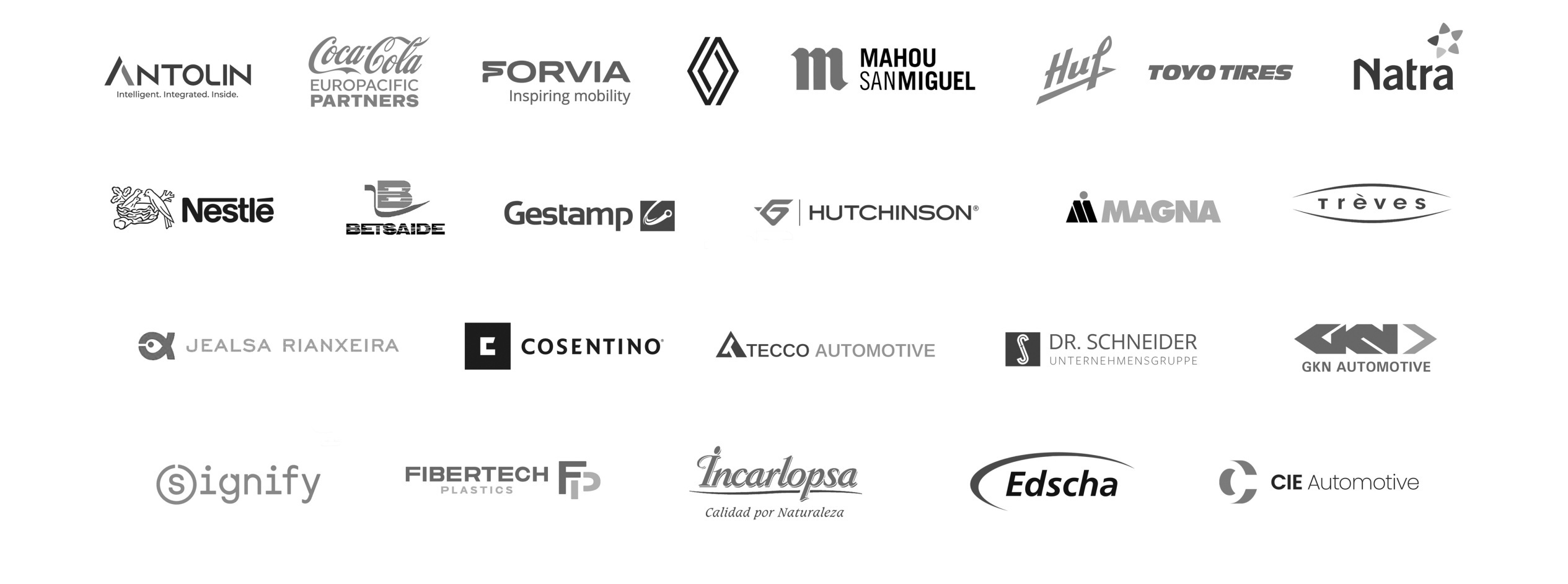 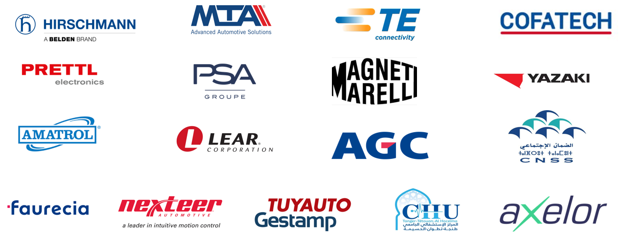 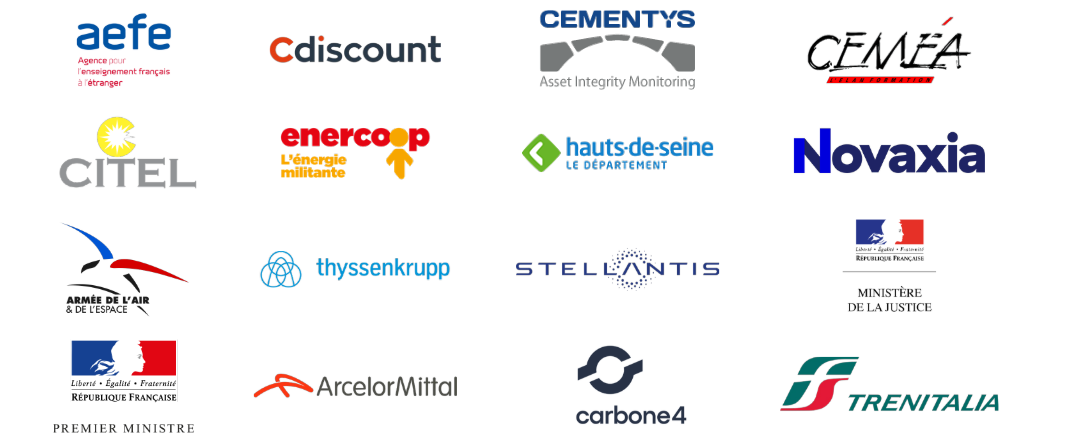 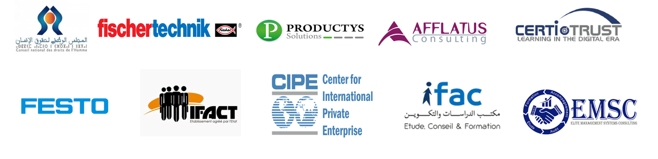 10
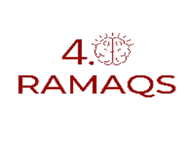 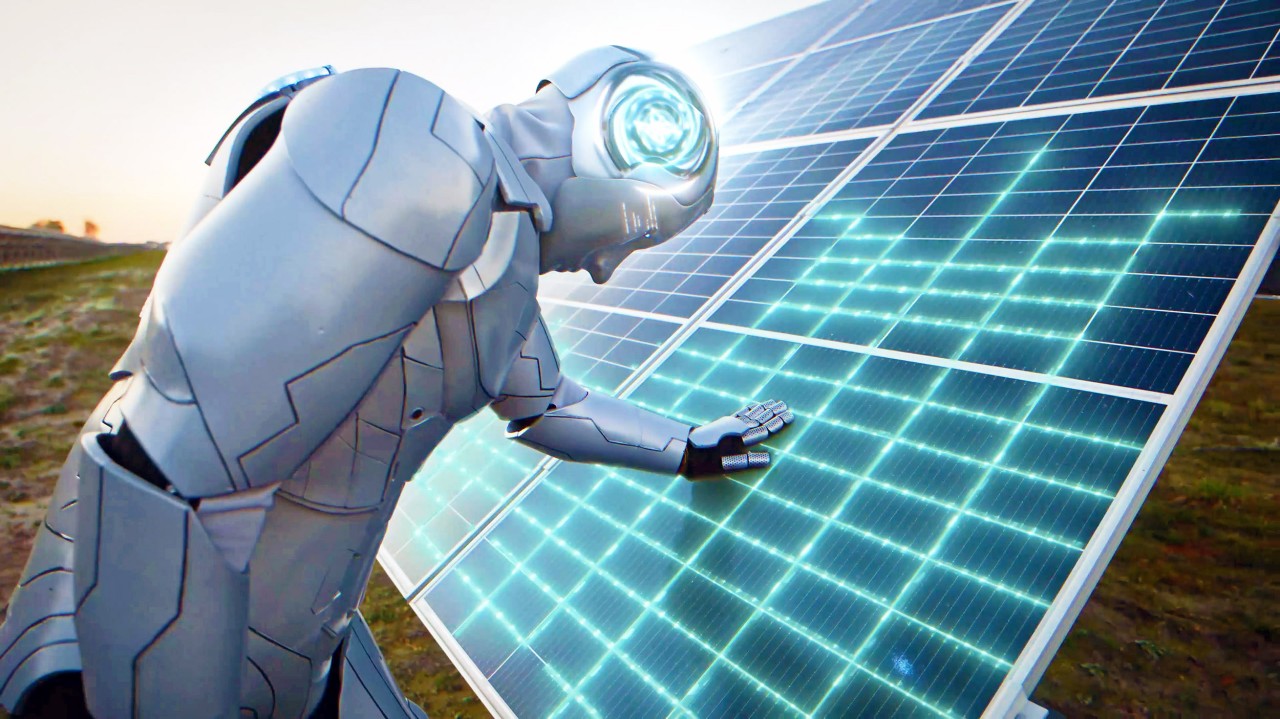 Optimiser votre performance énergétique à l'ère digitale.
Contact
+212 660 737405
Laissez nous vous faire découvrir comment ENERGY.AI peut transformer votre performance énergétique :
Audit gratuit
Démonstration personnalisée
POC sur site
Déploiement progressif

Engagement qualité de notre part:
Disponibilité 99,9%
Données sécurisées
Support réactif
Résultats garantis
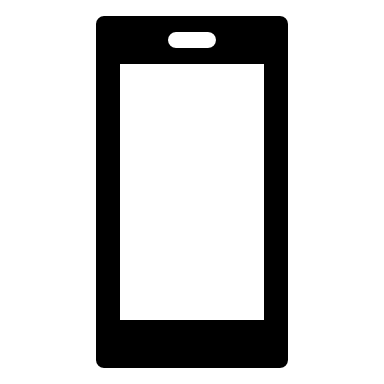 contact@ramaqs.com
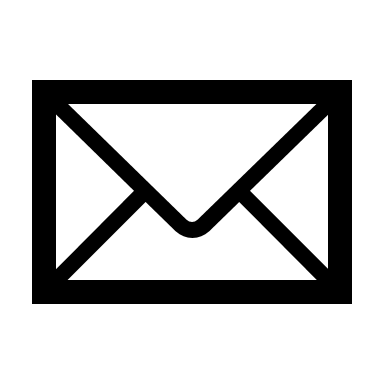 www.ramaqs.com
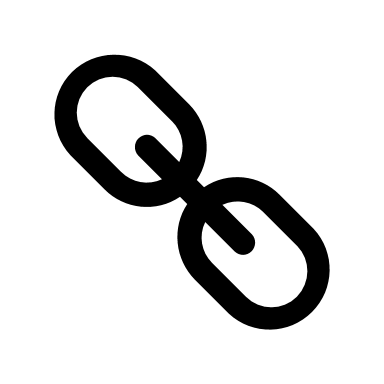 Contactez nos experts pour une démonstration et découvrez comment optimiser votre performance énergétique avec ENERGY.AI
11